Figure 2 (A) Low-power microscopic view of dermatomyofibroma showing the infiltrating fascicles of bland-looking ...
Oxf Med Case Reports, Volume 2019, Issue 12, December 2019, Pages 513–515, https://doi.org/10.1093/omcr/omz126
The content of this slide may be subject to copyright: please see the slide notes for details.
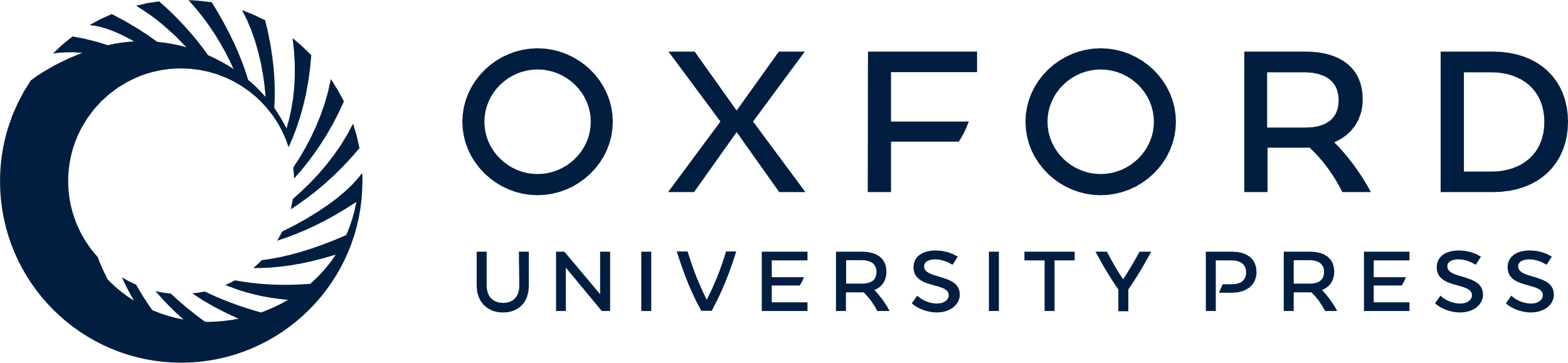 [Speaker Notes: Figure 2 (A) Low-power microscopic view of dermatomyofibroma showing the infiltrating fascicles of bland-looking spindle cells. Hematoxylin-eosin stain ×100. (B) High-power microscopic view of dermatomyofibroma showing the spindle- and oval-shaped nuclei of the tumor cells, which are mixed with small blood vessels and lipocytes. Note the absence of necrosis, pleomorphism and mitoses. Hematoxylin-eosin stain ×400


Unless provided in the caption above, the following copyright applies to the content of this slide: © The Author(s) 2019. Published by Oxford University Press.This is an Open Access article distributed under the terms of the Creative Commons Attribution Non-Commercial License (http://creativecommons.org/licenses/by-nc/4.0/), which permits non-commercial re-use, distribution, and reproduction in any medium, provided the original work is properly cited. For commercial re-use, please contact journals.permissions@oup.com]